Kosten- und PreistheorieDie Gewinnfunktion G(x)
Begriffe
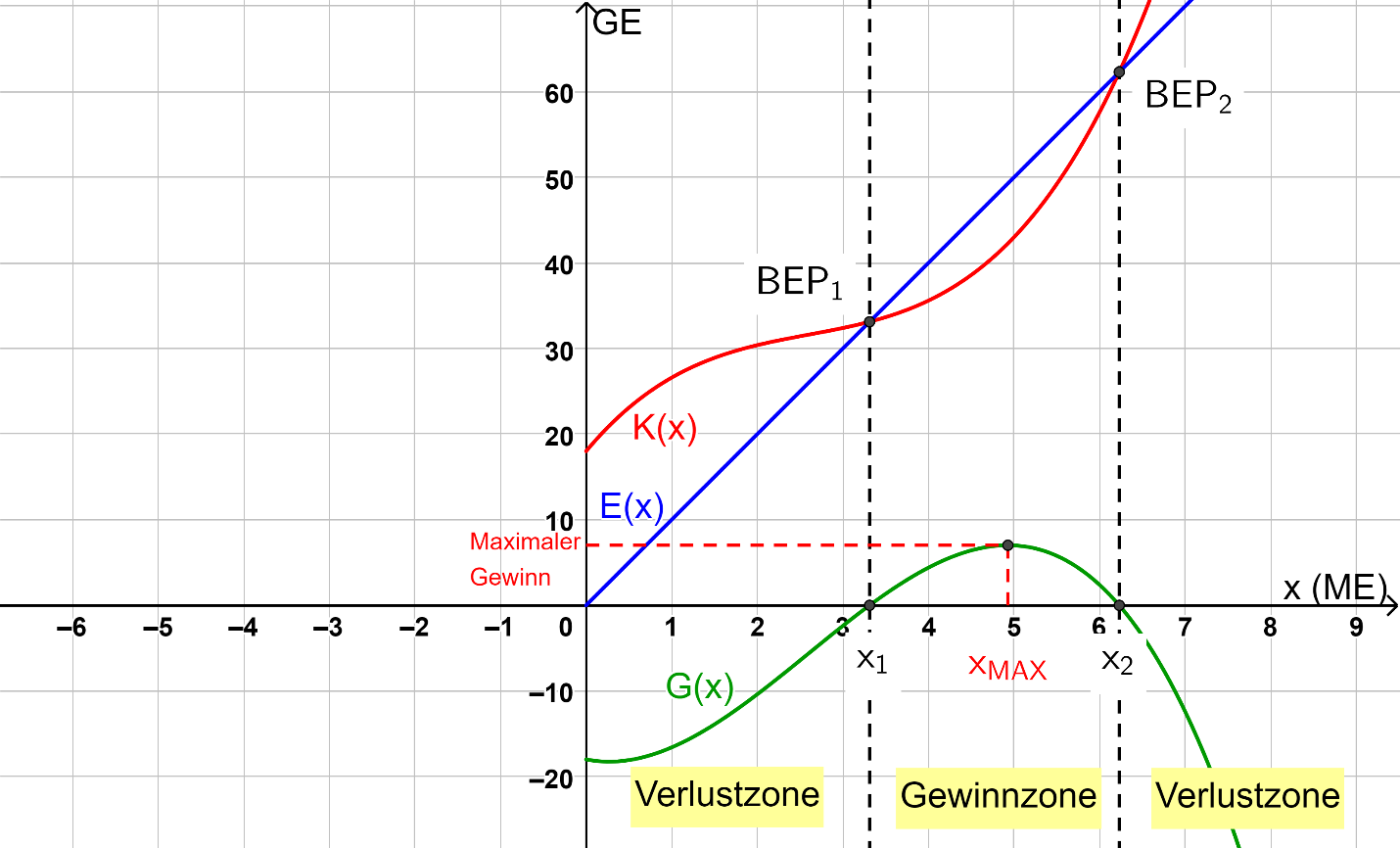 Begriffe
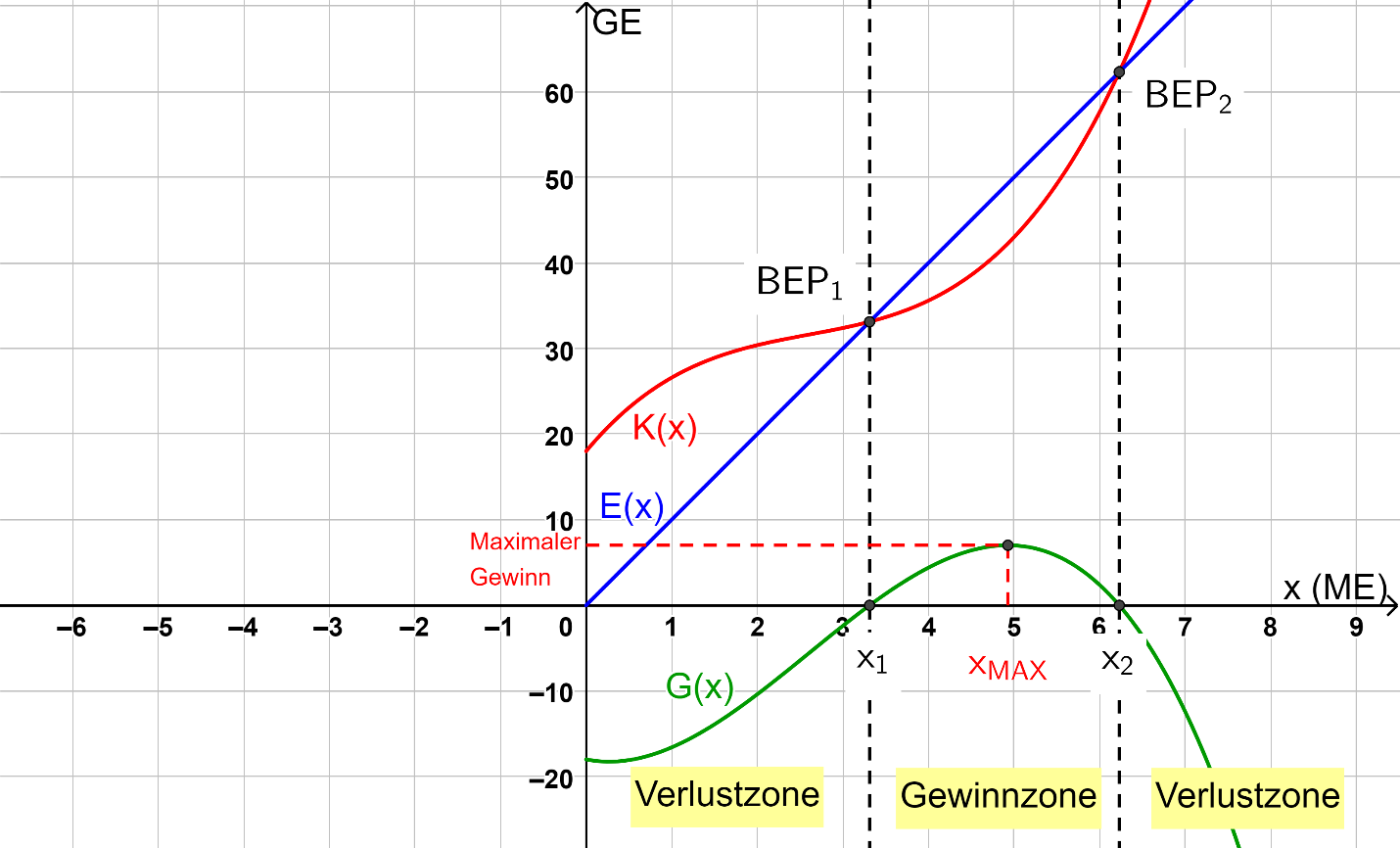 Der break-even-point 1 ist jener Punkt, bei dem der Gewinn das erste Mal nicht mehr negativ ist (=1. Nullstelle der Gewinnfunktion). 



Generell gilt bei einem break-even-point, dass weder Gewinn noch Verlust erwirtschaftet wird (Erlös = Kosten).
Begriffe
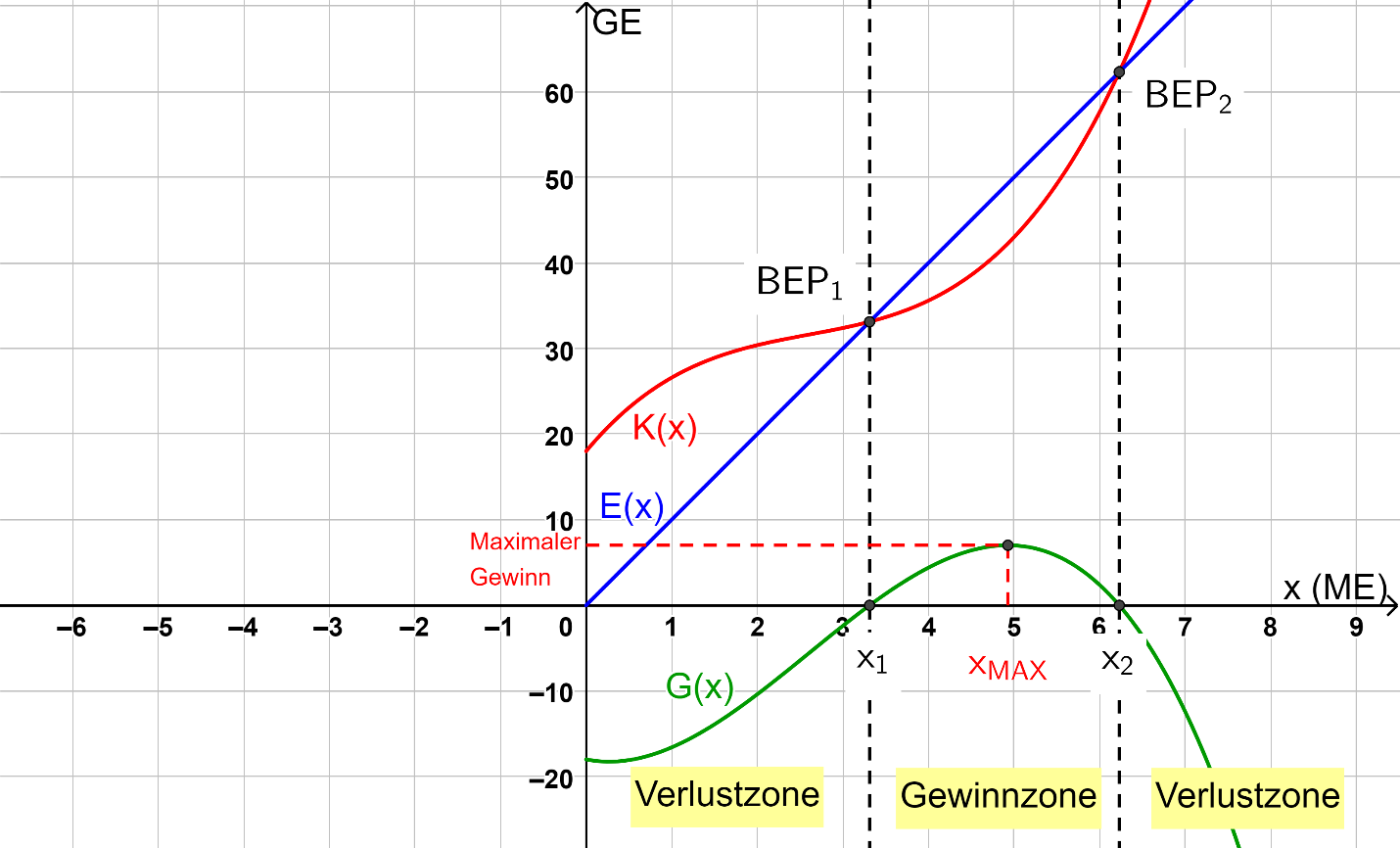 Begriffe
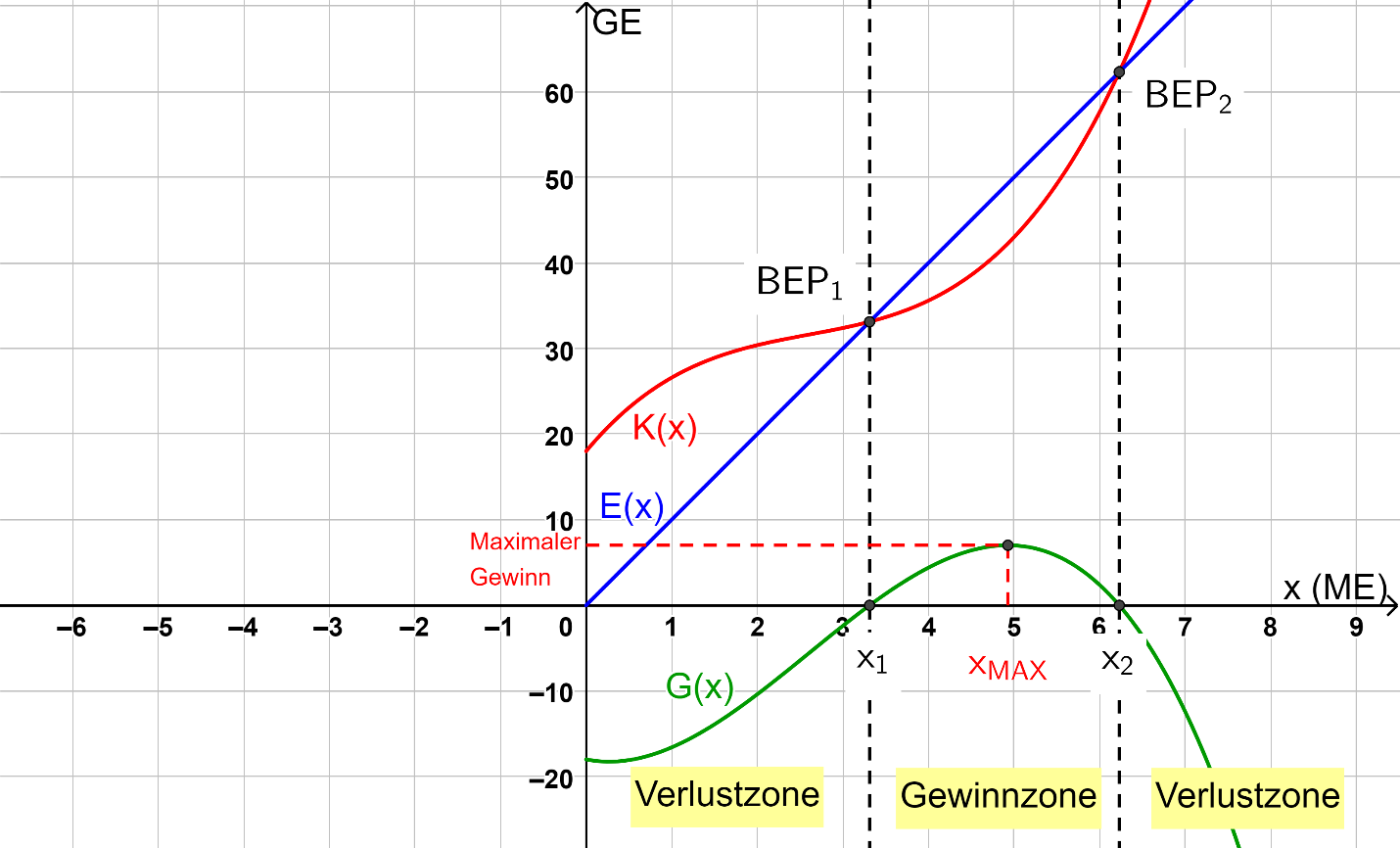 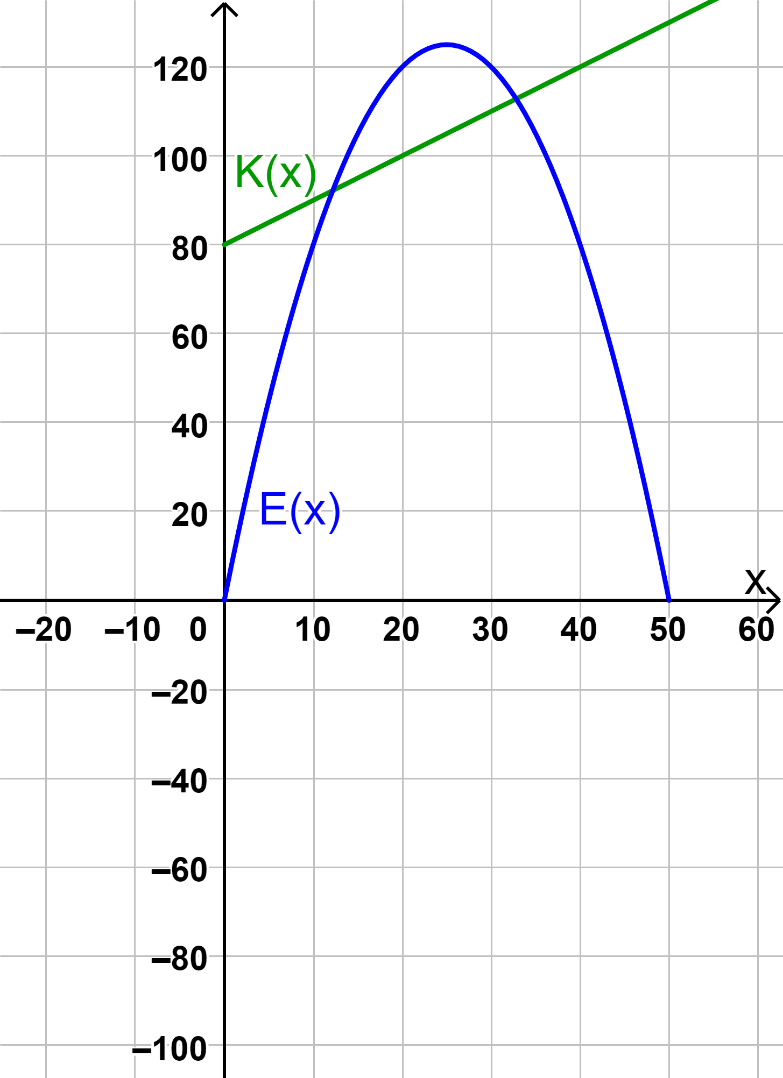 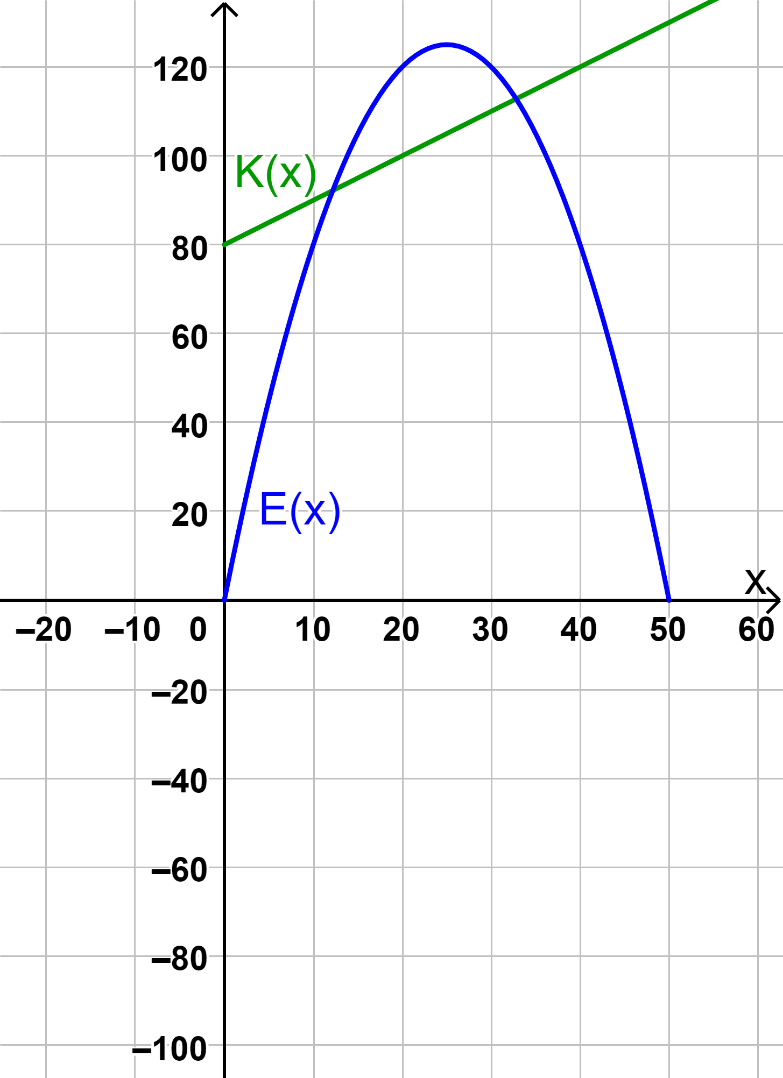 Gib die break-even-points an. Erkläre die Bedeutung dieser speziellen Punkte.



Wie ändern sich die Gewinngrenzen, wenn die Fixkosten verringert werden? 




Gib die beiden Gewinngrenzen an, wenn die Fixkosten auf 40 GE gesenkt werden. Ermittle graphisch!
Bsp. 2) Die Graphen einer Kostenfunktion, Erlösfunktion und Gewinnfunktion sind im Koordinatensystem dargestellt.
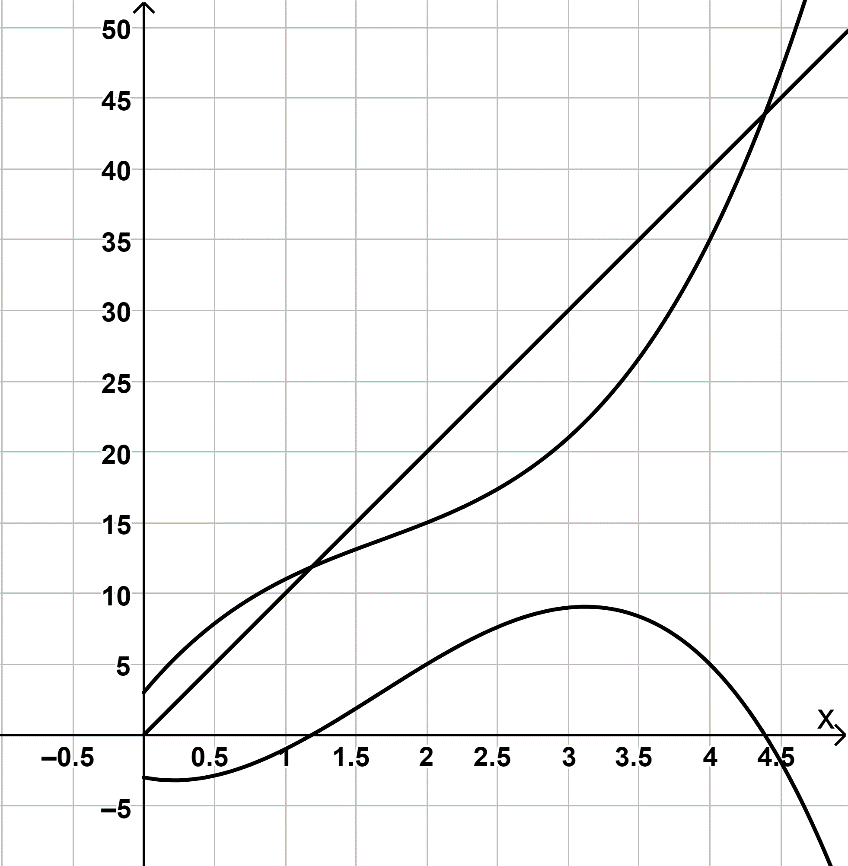 Beschrifte die drei Graphen.
Bestimme die Gewinngrenzen und die Verlust- und Gewinnzonen.






Bestimme graphisch den maximalen Gewinn.